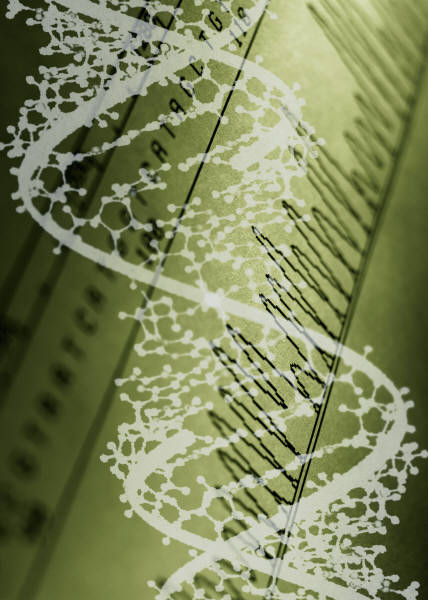 MESA Steering CommitteeGenetics Committee Update
April 20, 2017
Jerome I. Rotter, MD and Stephen S. Rich, PhD
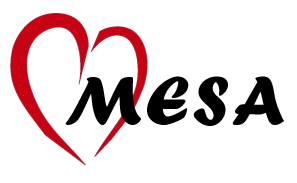 1
MESA Genetics Overview
Genetics Datasets Availability
Update on Genetics P&P
Return of Results
Epigenetics
NHLBI TOPMed program
	a.  WGS
	b.  Multi-Omics
2
Genetics Datasets Availability
3
MESA Genetics P&P Summary
4
MESA Genetics Published Papers: Recent
5
MESA Genetics Published Papers: Recent
6
MESA Genetics Published Papers: Recent
7
MESA Return of Results:
To Confirm and Return actionable Incidental 
Findings to Qualified MESA Participants
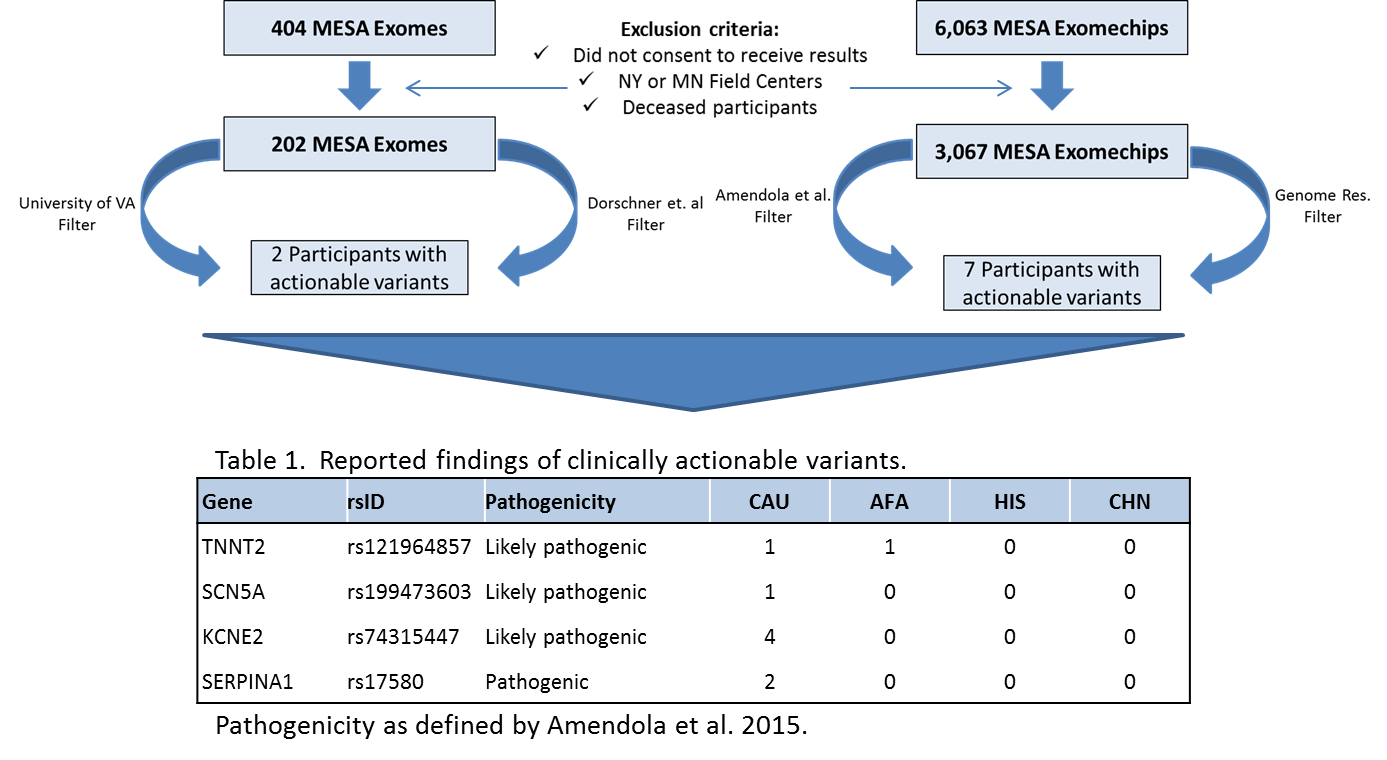 8
MESA Return of Results Project Status
source
9
MESA Epigenomic and 
Transcriptomic Studies (PI: Y. Liu)
Data generated for MESA Exam 5 samples:
DNA methylomic and transcriptomic profiling of 1,564 monocytes & 600 T cell samples using Illumina microarray chips
miRNA-seq on a subset of 873 monocyte samples
mRNA-seq on a subset of 373 monocyte samples	
Plans for Exam 6 samples: 
DNA methylomic and transcriptomic profiling of 1,500 monocytes using sequencing technology
miRNA-seq of 400 monoctye samples 
Total RNA-seq of 400 monocyte samples
10
Multi-omics in MESA
An Update
Steve Rich (TOPMed WGS)
Mei Liu (Epigenomics)
David Herrington (Metabolomics of CAD Loci)
Jerry Rotter (TOPMed Multi-omics Pilot)
Kent Taylor (Multi-omics Analytic Approaches)
11